Урок – экскурсия. «История  космонавтики».
Обобщающий урок по теме: «Умножение десятичных дробей».
Миниатюрная планетарная  система
Цели урока:
а) закрепить вычислительные навыки умножения десятичных дробей;

б) уметь выполнять действия сложения, вычитания,  умножения с десятичными  дробями;

 в) вызвать интерес к занятию, показать связь изучаемого материала с жизнью .         

.
Оборудование:
1. Портреты космонавтов Ю.А. Гагарина, Г. С. Титова.
2. Карточки – задания для устного счета; индивидуальные задания.
 3. Карточки – задания для домашней работы.                      
4. Детские рисунки.
План урока.
1. Вводная часть.
  2. Устный счет                       
3. Фронтальный опрос, работа у доски.                      
 4. Самостоятельная работа.   
5. Итог урока.
 6. Домашнее задание.                         
7. Исторический экскурс.
12 апреля – День космонавтики. 50 лет тому назад, когда вас еще не было на свете, впервые в истории человечества на специальном  летательном корабле поднялся в космос наш соотечественник Юрий Алексеевич Гагарин. Он стал самым известным человеком на планете. А мальчишки и девчонки мечтали стать космонавтами и отправиться к звездам
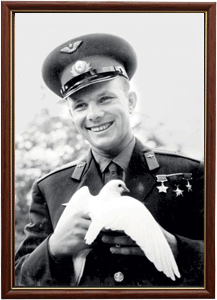 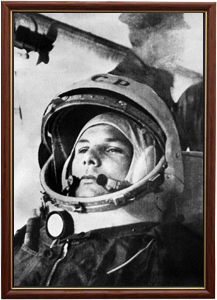 Узнаем название первого космического корабля
Устный счет.
2,7 – 0,6 = 
3,5 + 2,3 = 
0,84 – 0,22 = 
0,57 + 0,3 = 
2 – 0,6 = 
5,8 – 1,9 = 
3,6 + 0,8 =
0,67 – 0,48 =
В каком году был совершен этот легендарный полет?
найдите значение выражения.
( (12 – 1,1) · 18 – 0,1 ) · 10 =
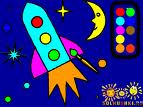 Восток -1
Итак, 12 апреля 1961 года гражданин СССР Юрий Алексеевич Гагарин поднялся в космос на корабле Восток – 1.
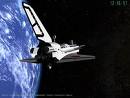 Найдем теперь массу корабля в килограммах.
(212,5 · 3,2 + 193) :   + 3755 = 
Выбери правильный ответ  
4530 кг
4725 кг
4825 кг
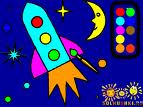 Определим, на какой высоте над землей пролетел Восток.
найдем корень уравнения.
8х + 2х + 5х – 14х – 46 =281
Сколько же минут длился этот полет?
Решите уравнение, найденный корень умножьте на 100.
5х – 3х = 2,16;
.    Полет длился 108 минут.
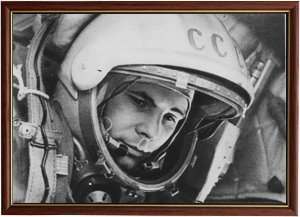 Решив самостоятельную работу, вы узнаете:
1) Сколько весит скафандр космонавта на Земле?  
2) Для того чтобы его надеть требуется … минут.     
3) В открытом космосе в нем можно работать … часов.     
4) Сколько раз можно использовать скафандр для выхода в открытый космос?
Самостоятельная работа.
1) Решите уравнение: 5х – 3х =96,4.
2) Найдите расстояние между точками, заданными своими координатами  А(55,2); В(10,2).
3) Вычислите: 2 ·1,1 + 2 ·2,4.
4) Вычислите: (12,34 – 3,56) · 14 – 97,92.
Проверь себя
скафандр космонавта весит
Для того чтобы его надеть требуется
48,2кг
45мин
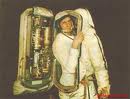 Проверь себя
В открытом космосе в нем можно работать
можно использовать скафандр
25 раз
7 часов
Исторические сведения
Юрий Алексеевич Гагарин родился в 1934 году под Смоленском, учился в ремесленном училище, в индустриальном техникуме, в аэроклубе, затем в авиационном училище. Юрий Гагарин достоин был быть первым. Своим мужеством, трудолюбием, целеустремленностью он доказал, что возможности человека неисчерпаемы
дублер
Вместе с Юрием Гагариным осваивал корабль «Восток – 1» и 12 апреля 1961 года был готов лететь в космос дублер Герман Степанович Титов. Оба космонавта вышли на космодром в скафандрах, полностью готовые  к невиданному старту. Только после гагаринского  «К старту готов»!  Титов снял шлем и превратился в  наблюдателя
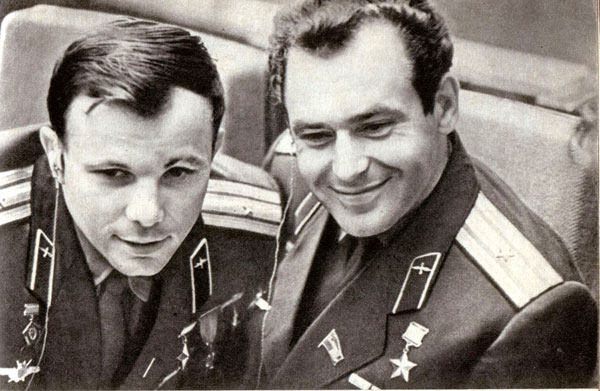 Вот что вспоминал Г. С. Титов о полете Гагарина. «Ракета отбрасывала ступень за ступенью. Наконец мы услышали короткий доклад космонавта. Гагарин  сообщил, что наступила пора невесомости – корабль вышел на орбиту»!
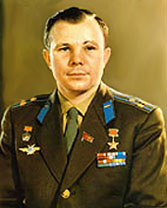 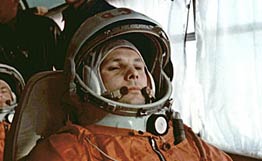 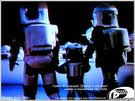 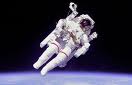 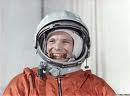 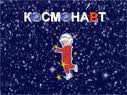